Великая Отечественная война (1941-1945г.г.) в искусстве ПЛАКАТА
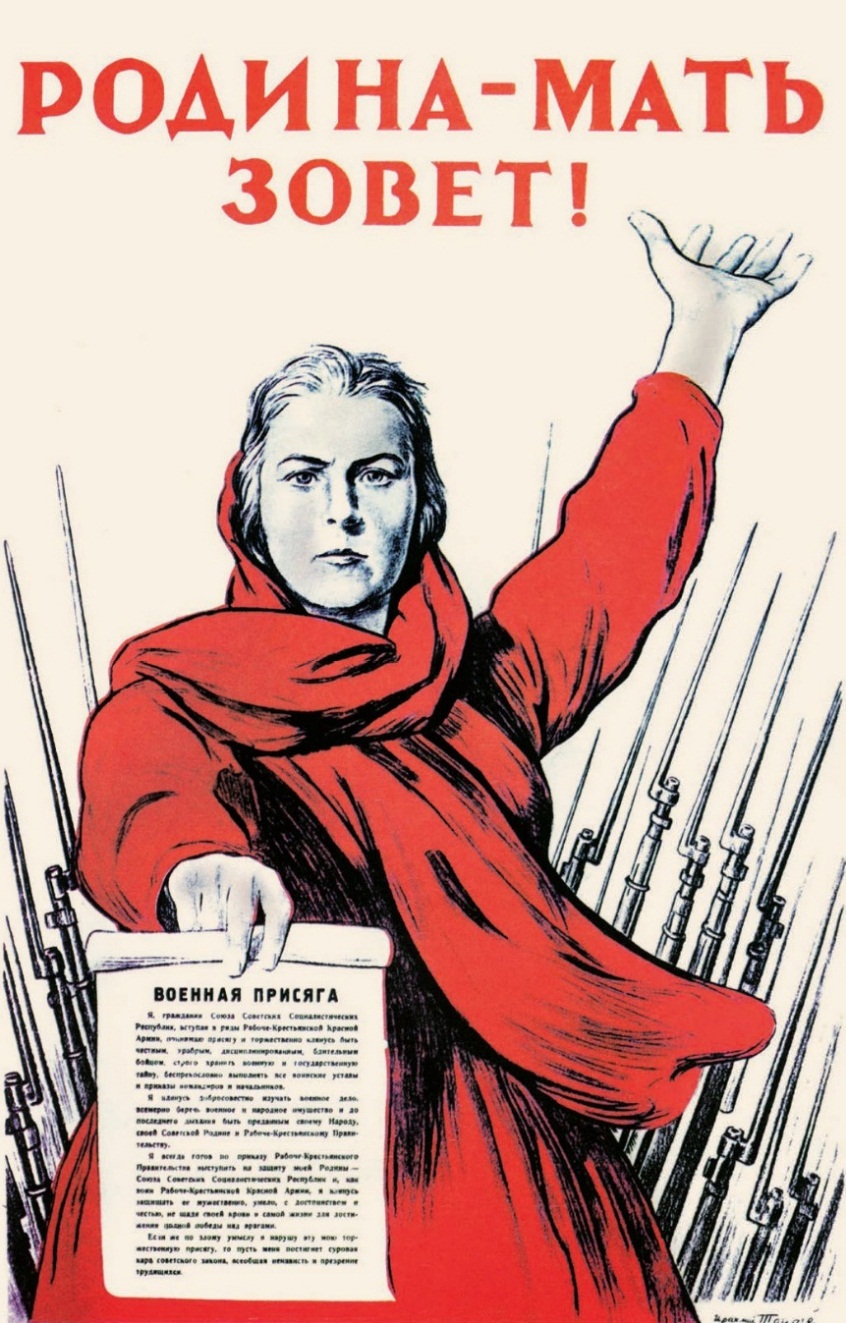 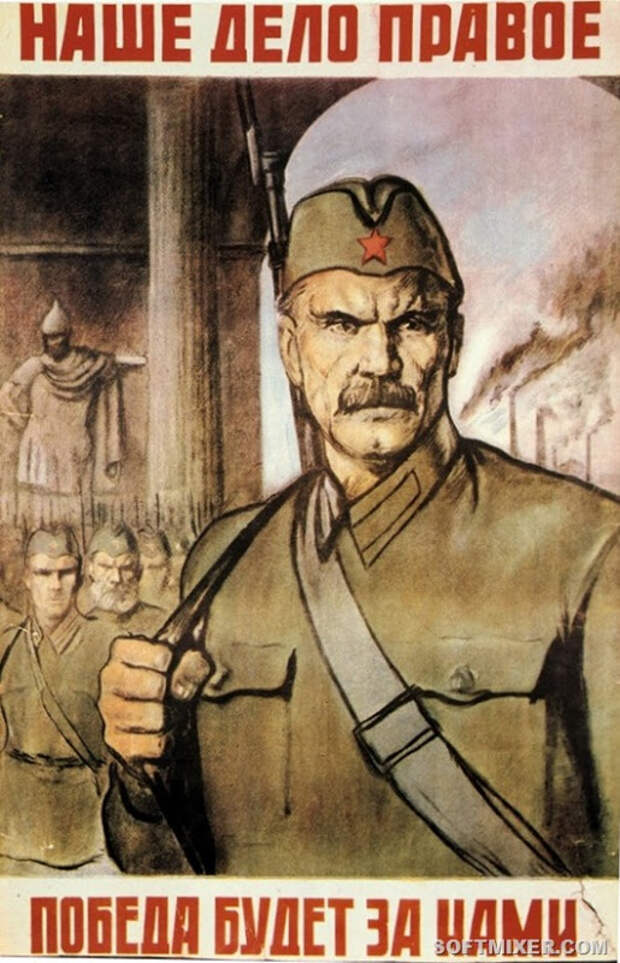 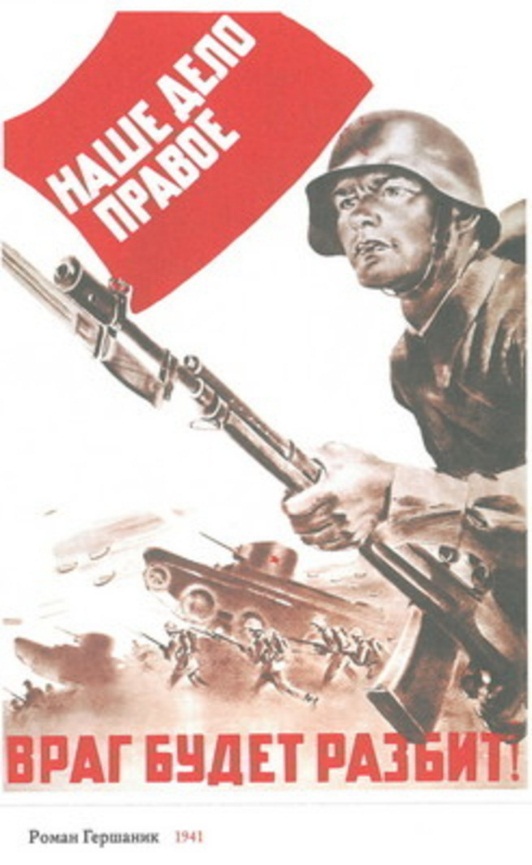 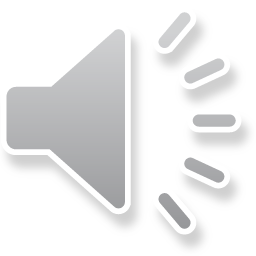 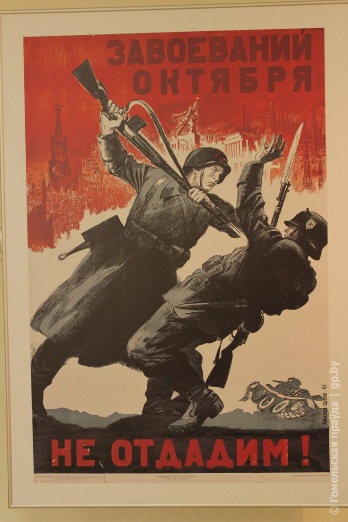 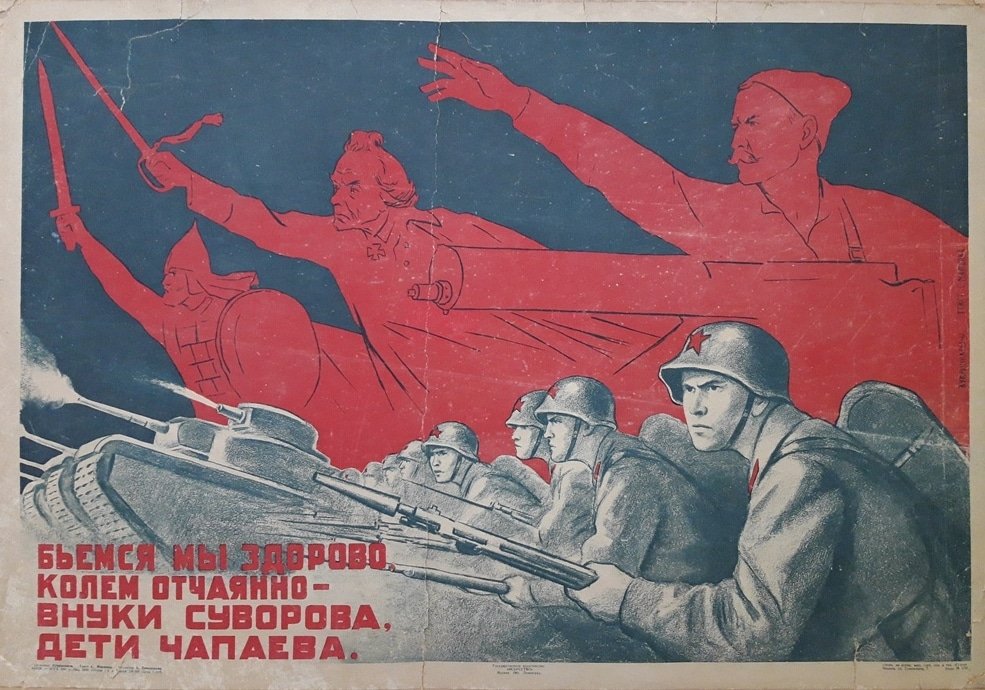 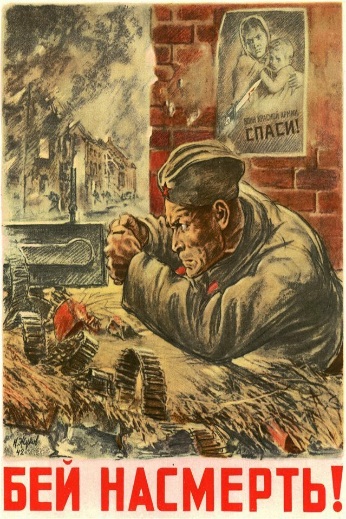 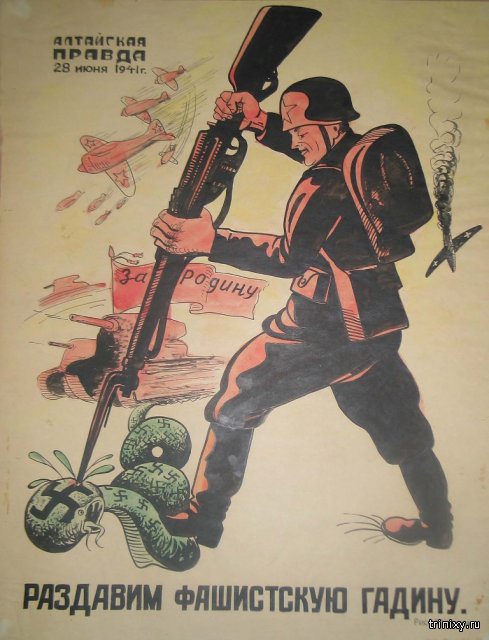 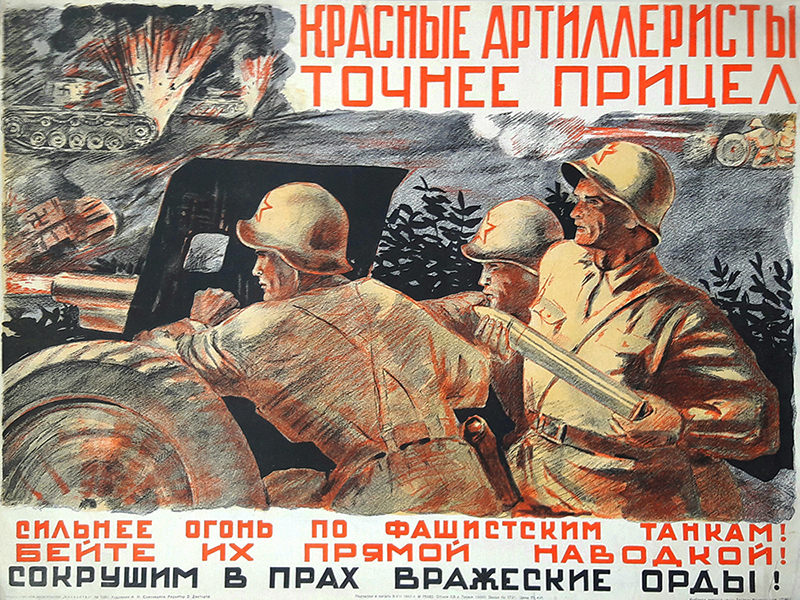 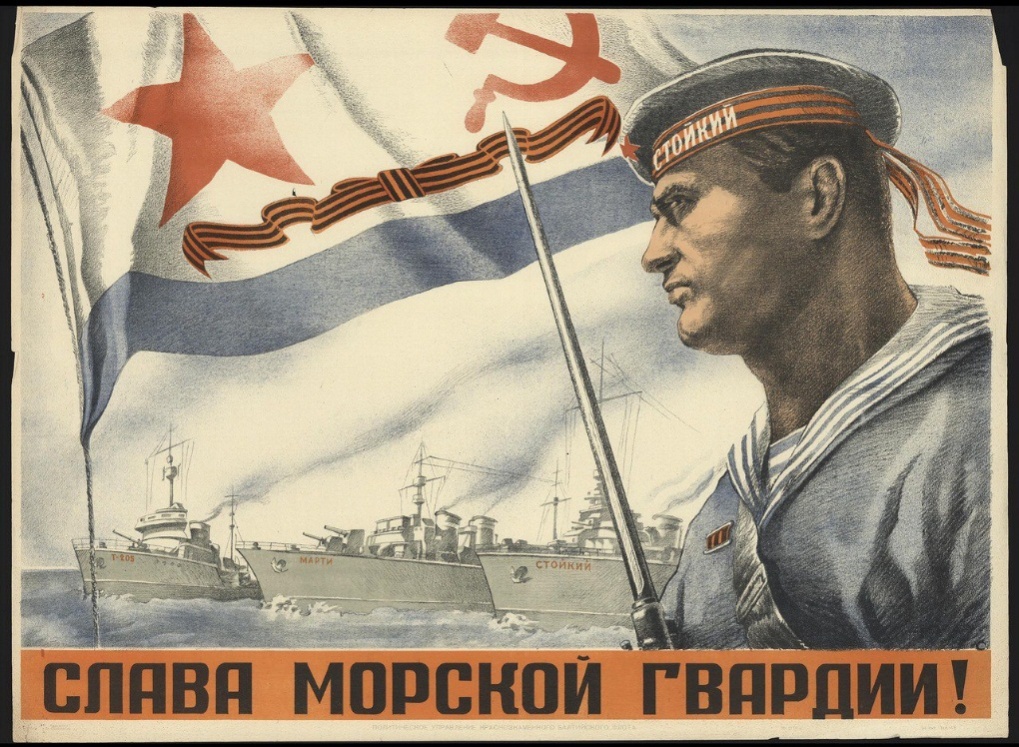 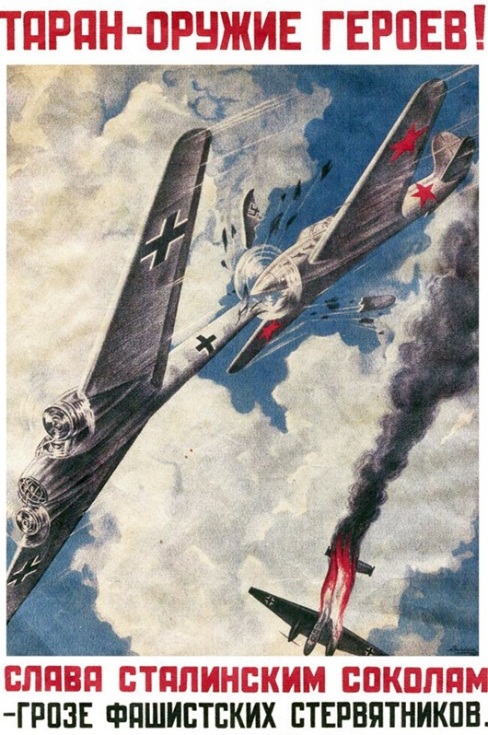 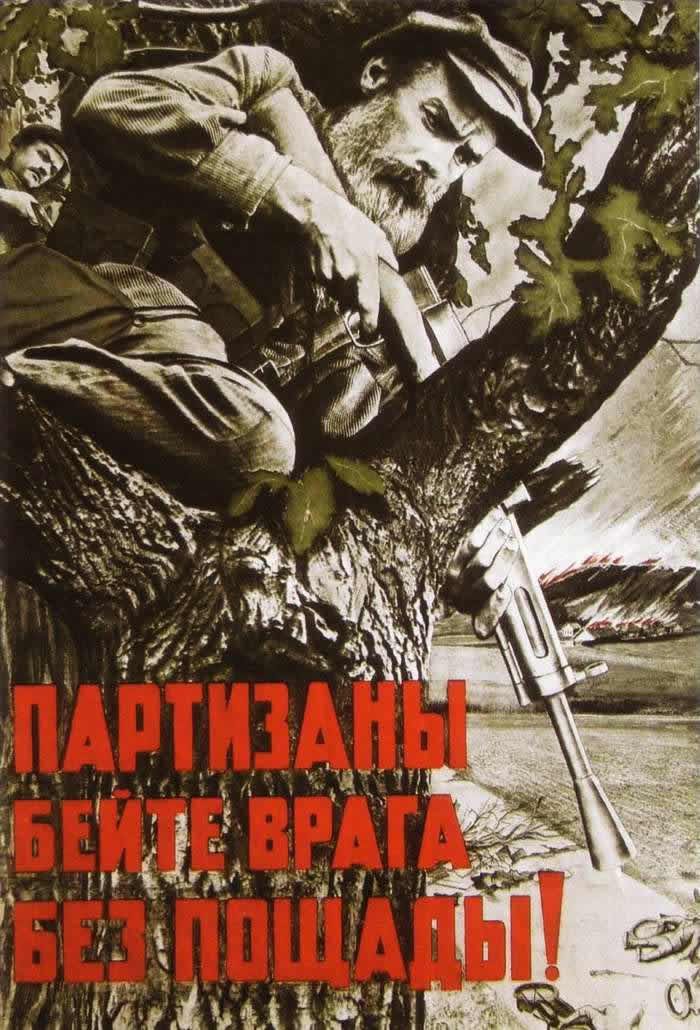 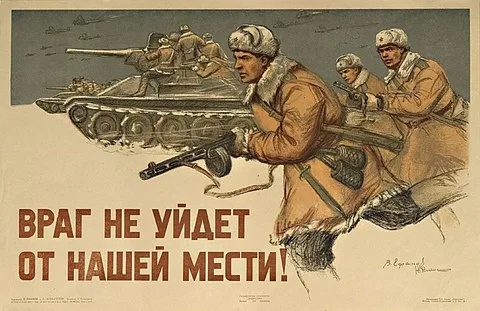 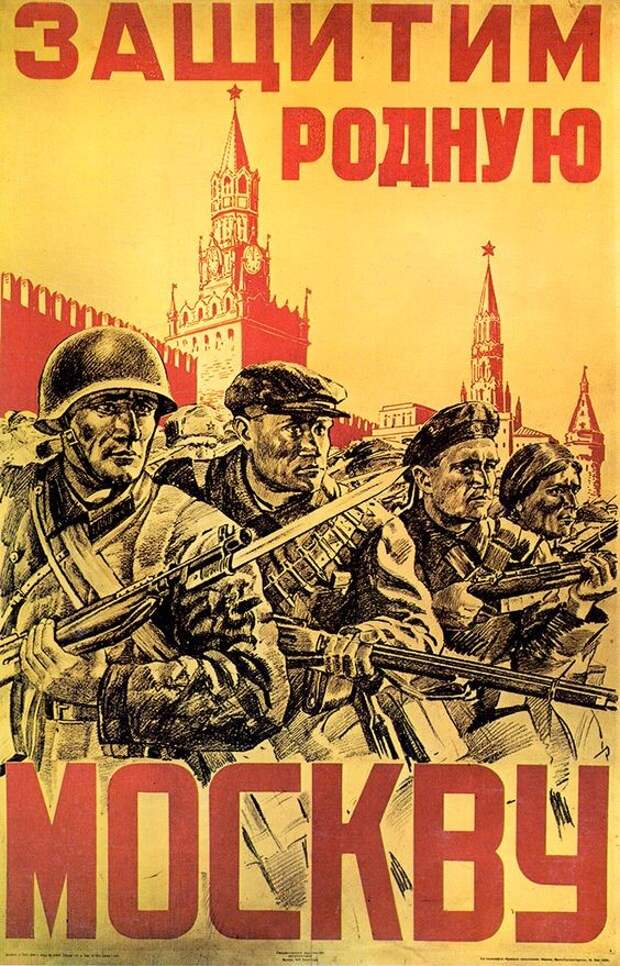 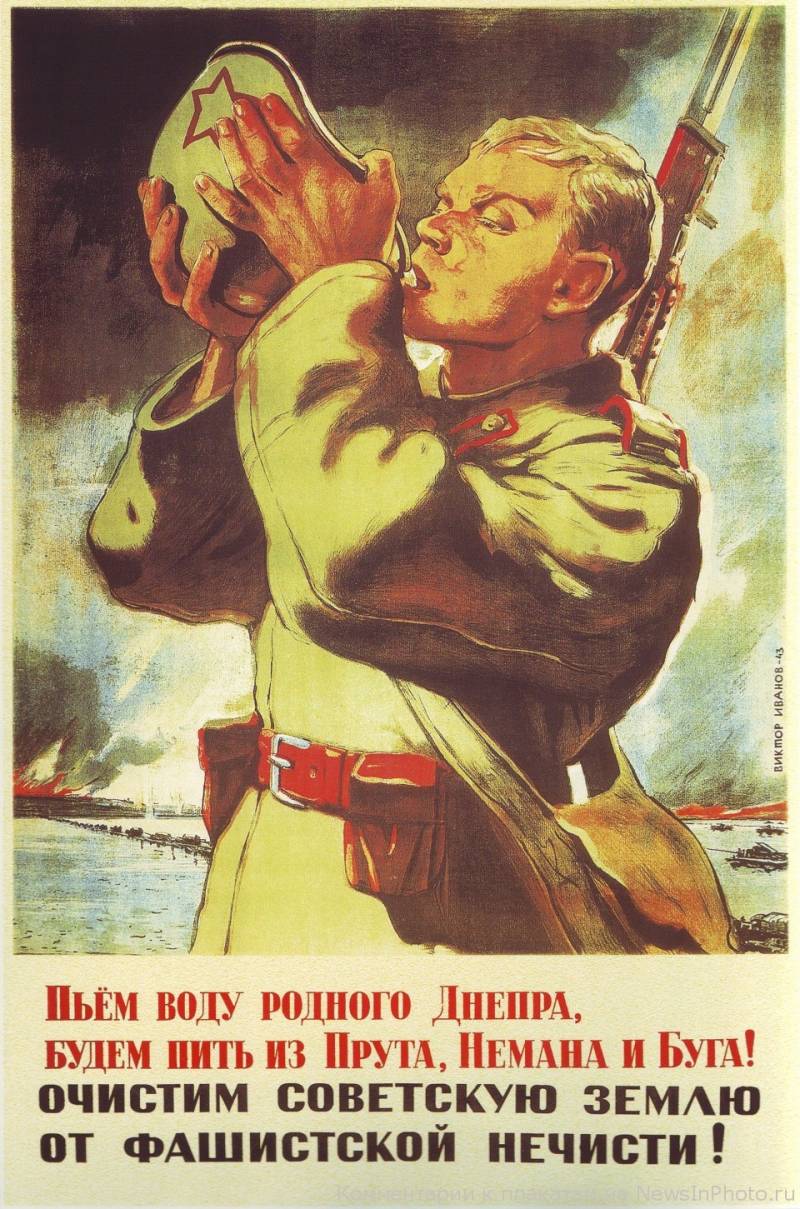 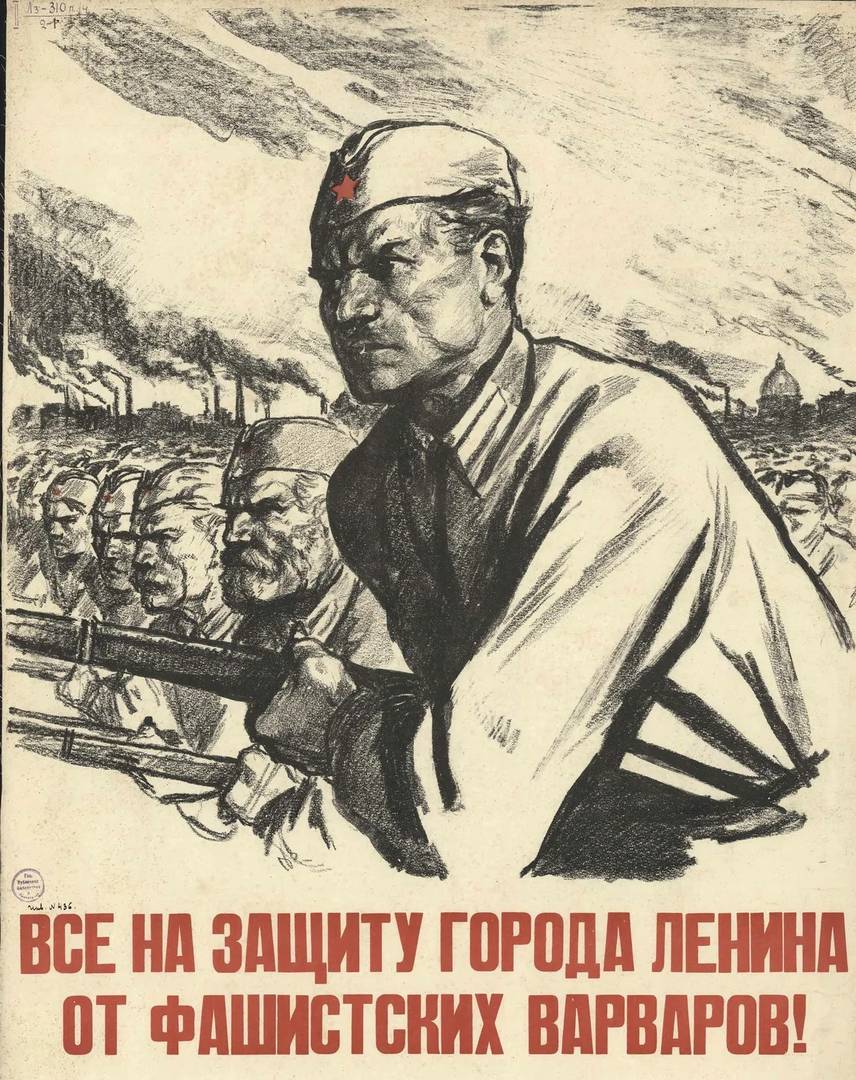 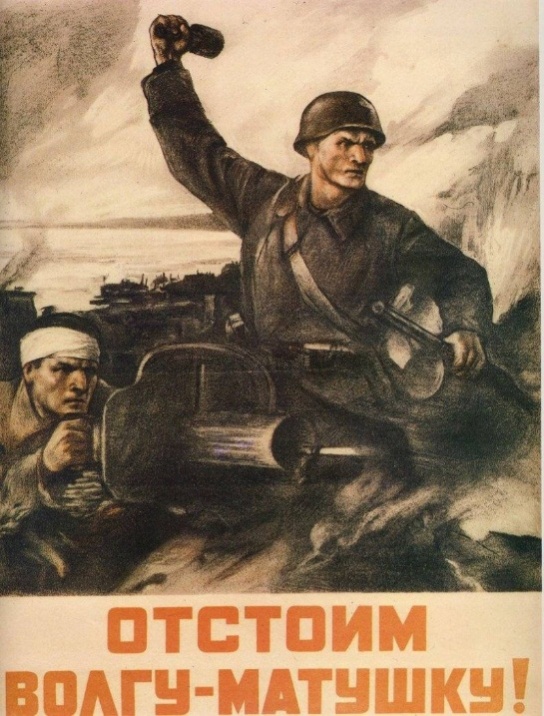 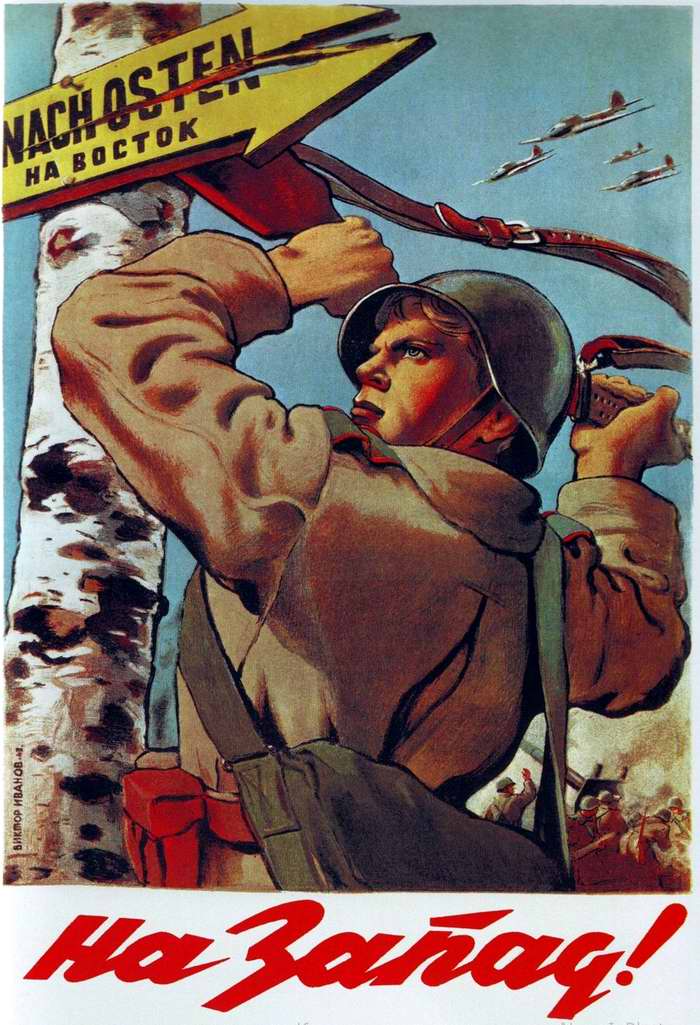 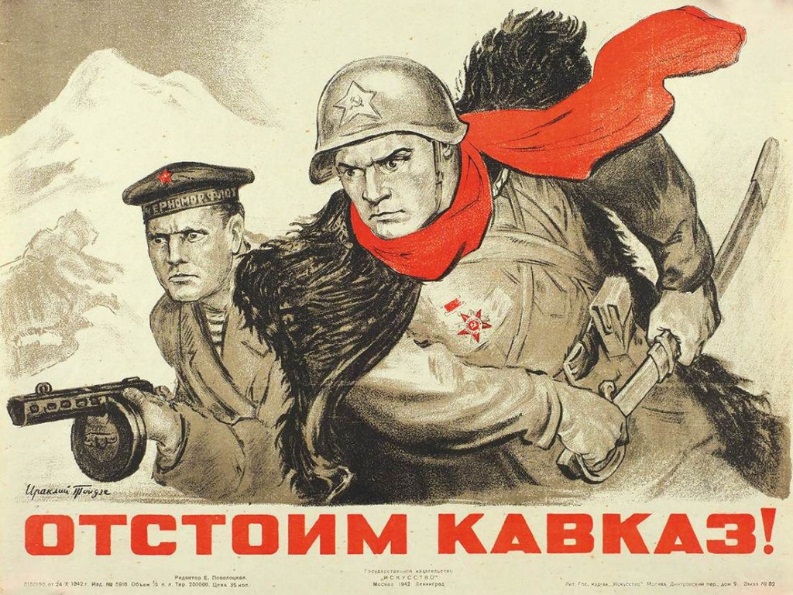 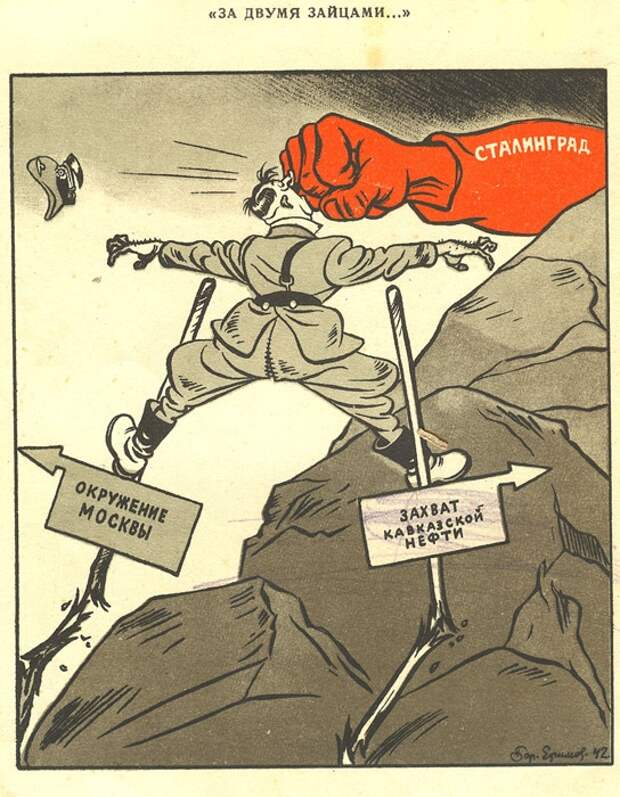 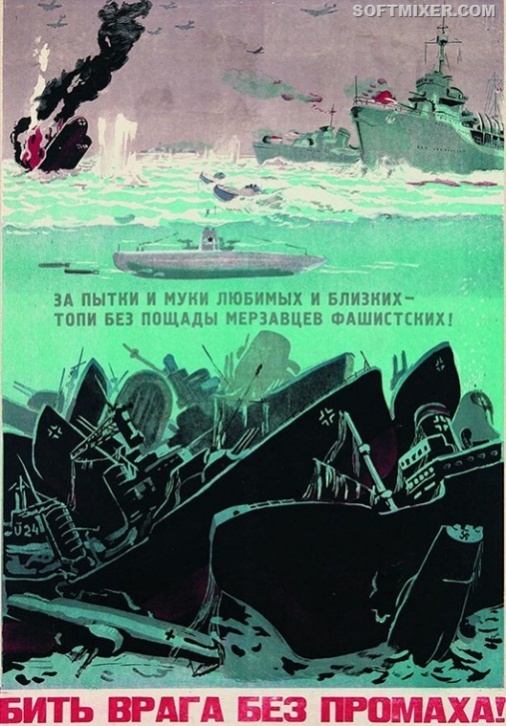 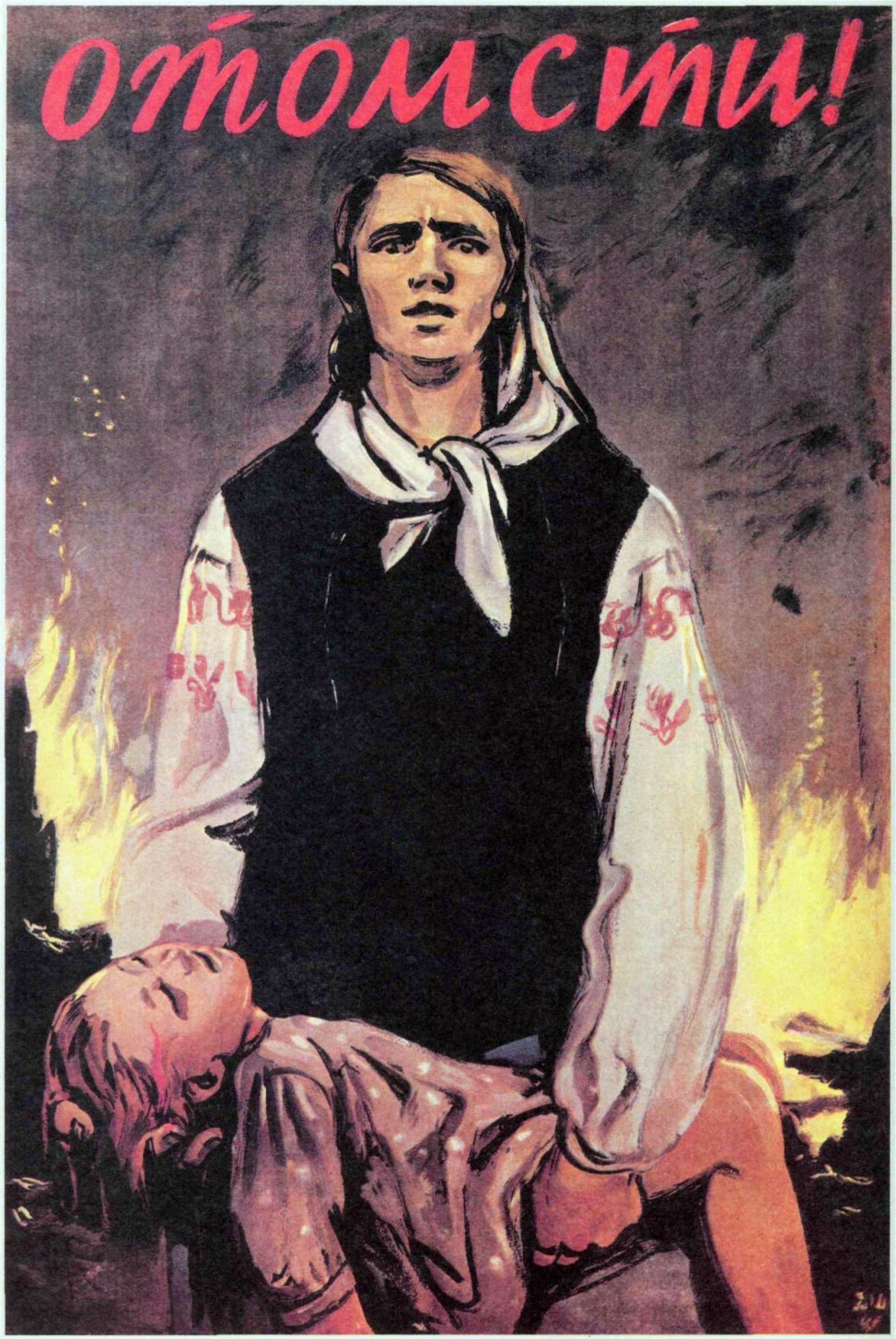 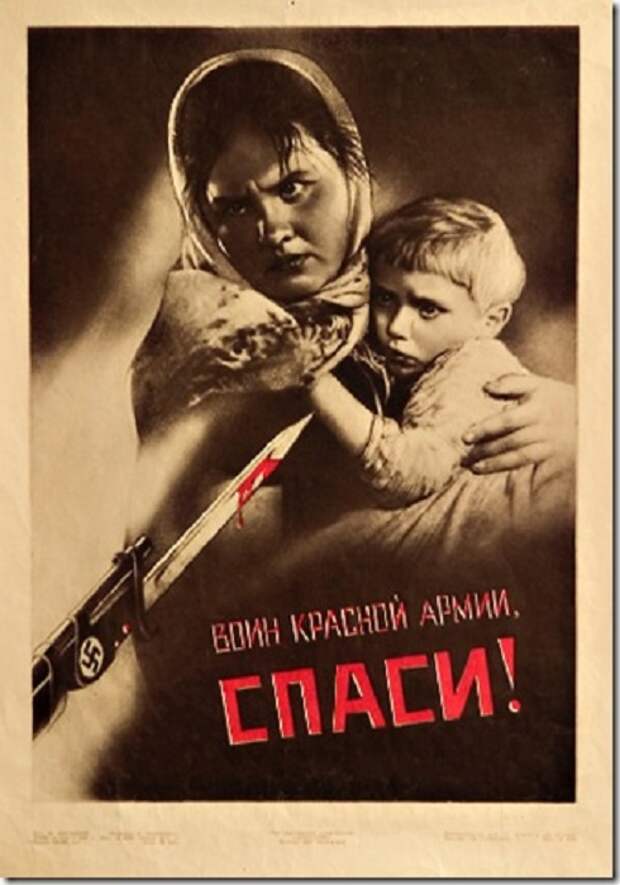 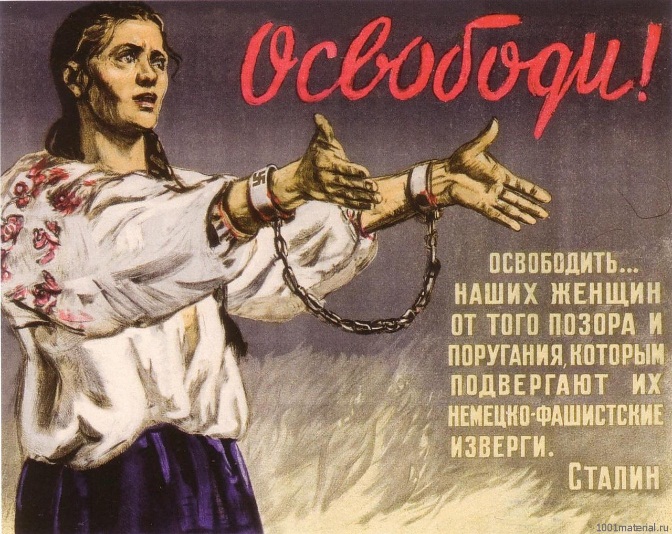 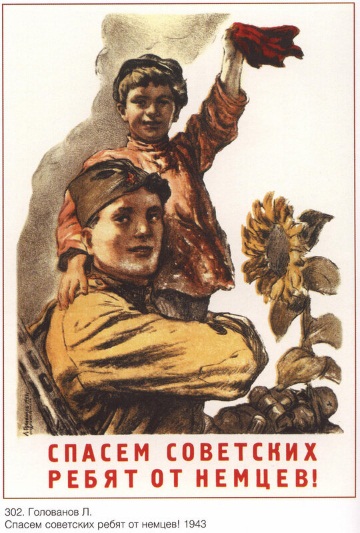 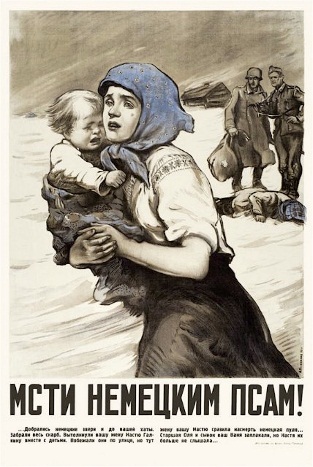 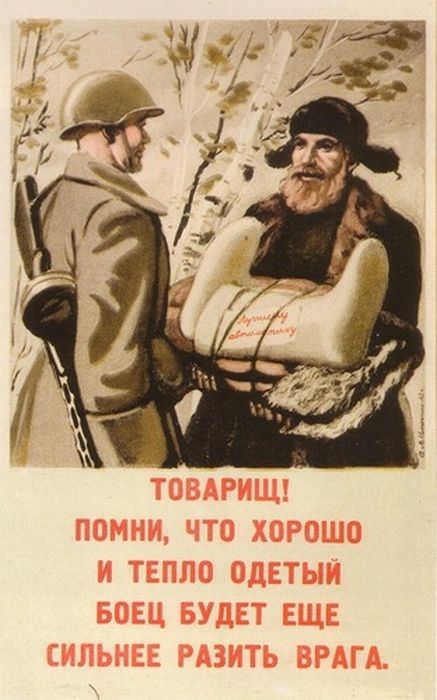 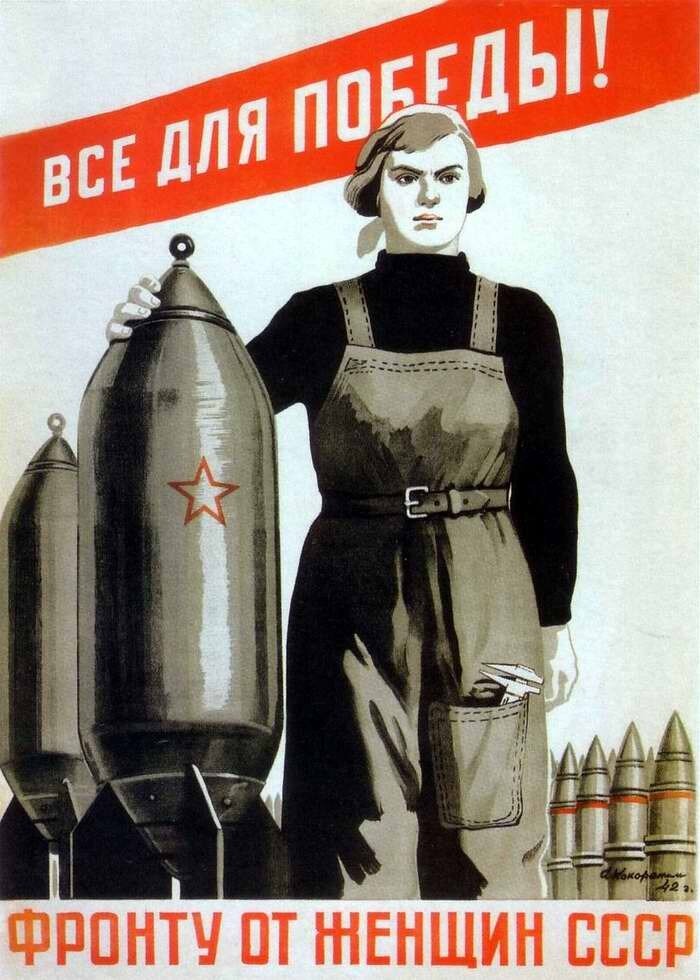 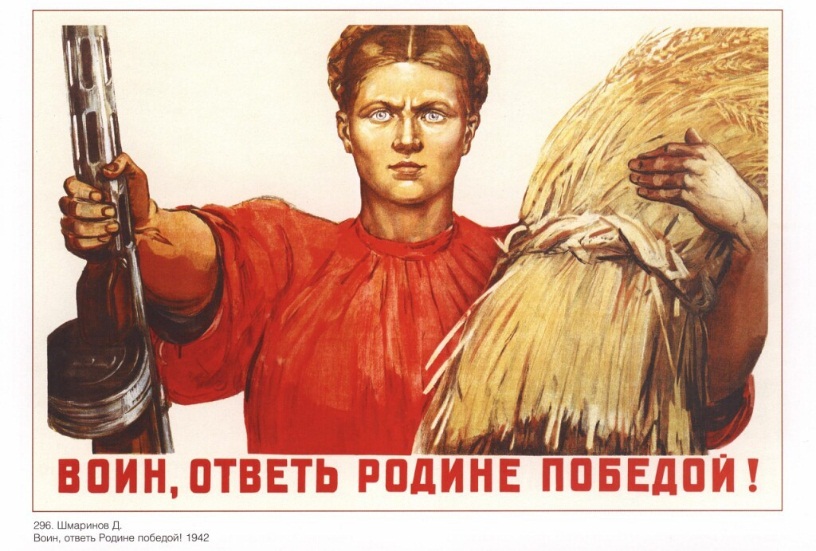 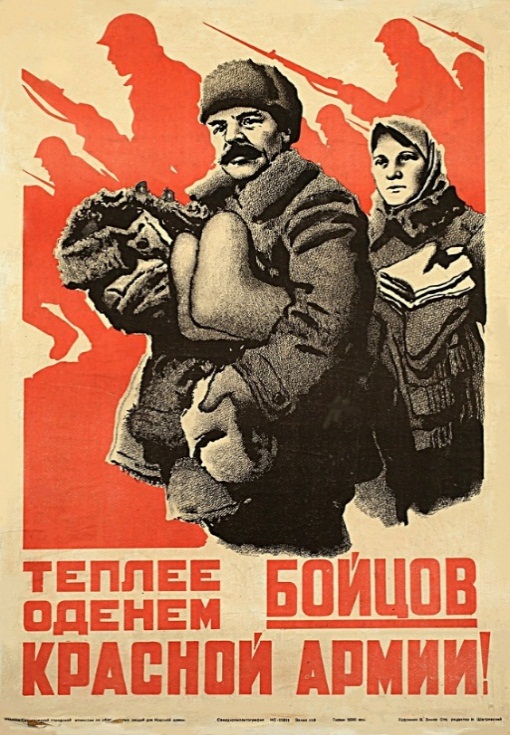 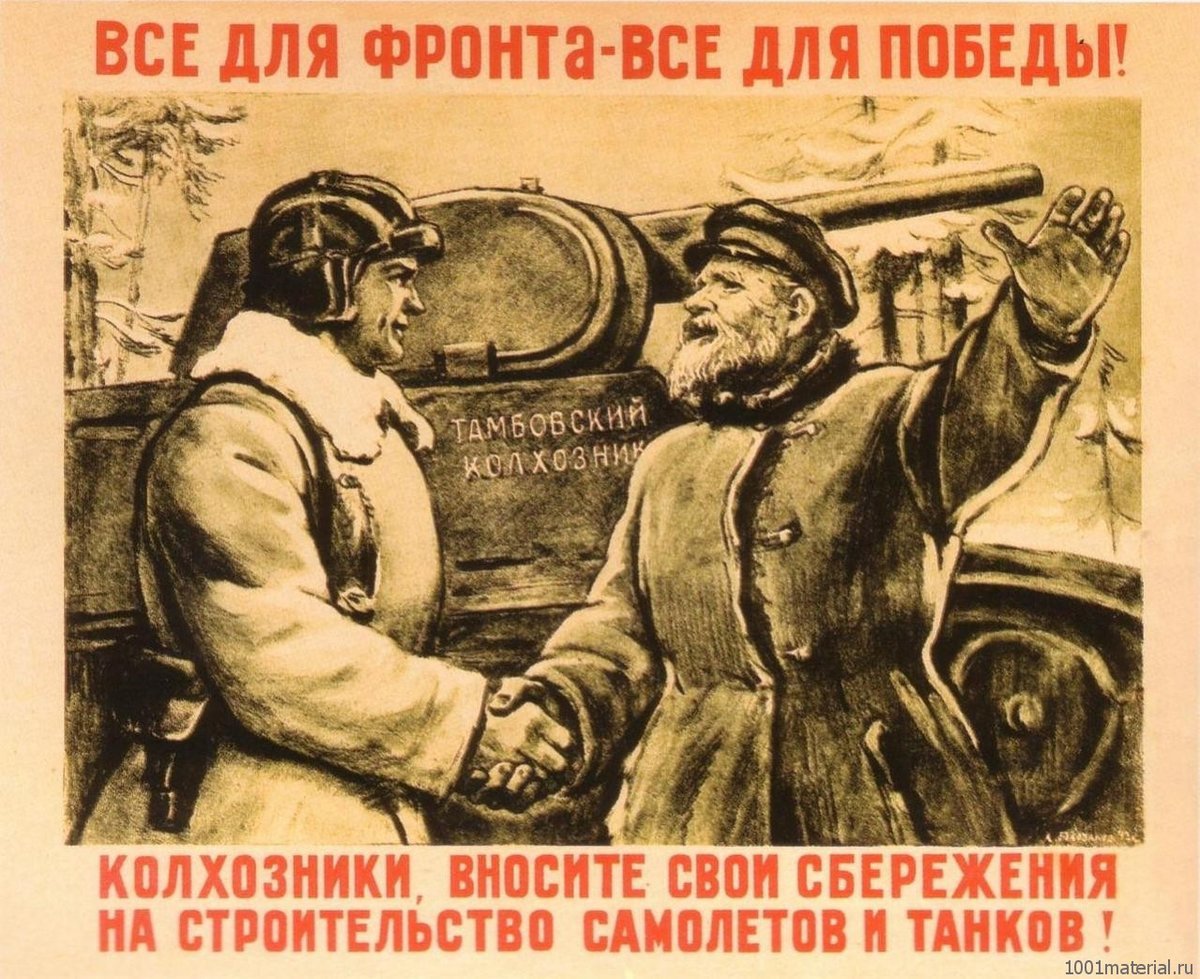 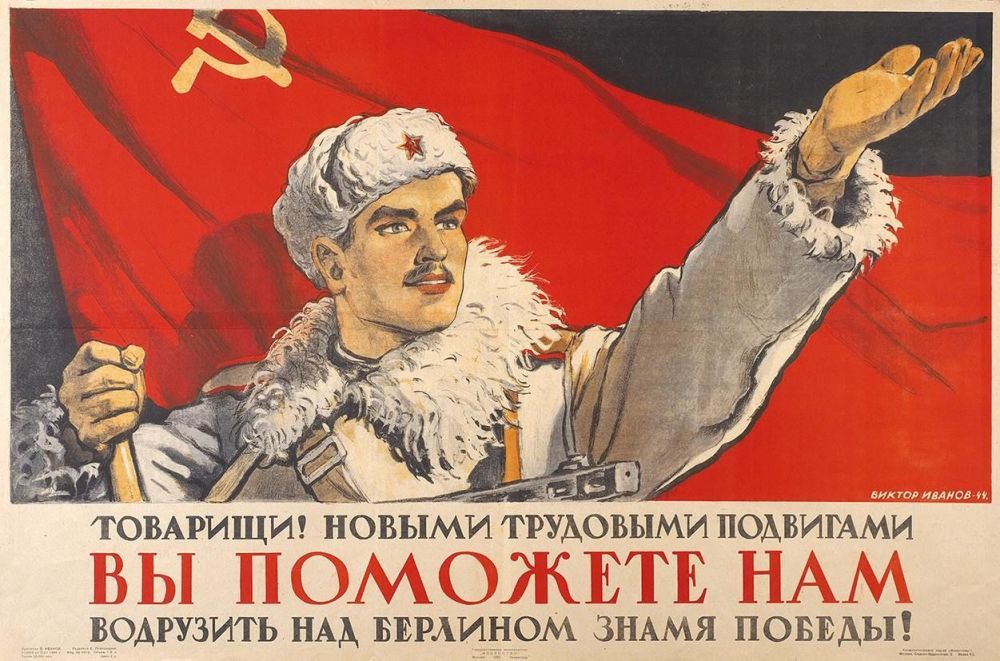 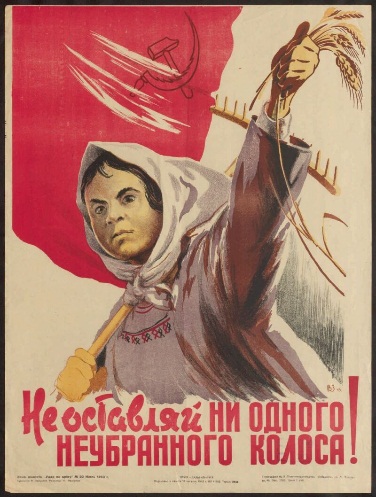 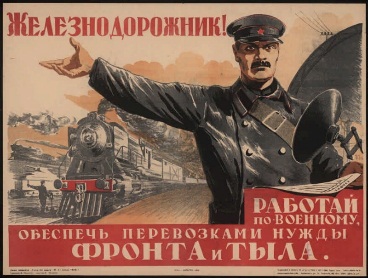 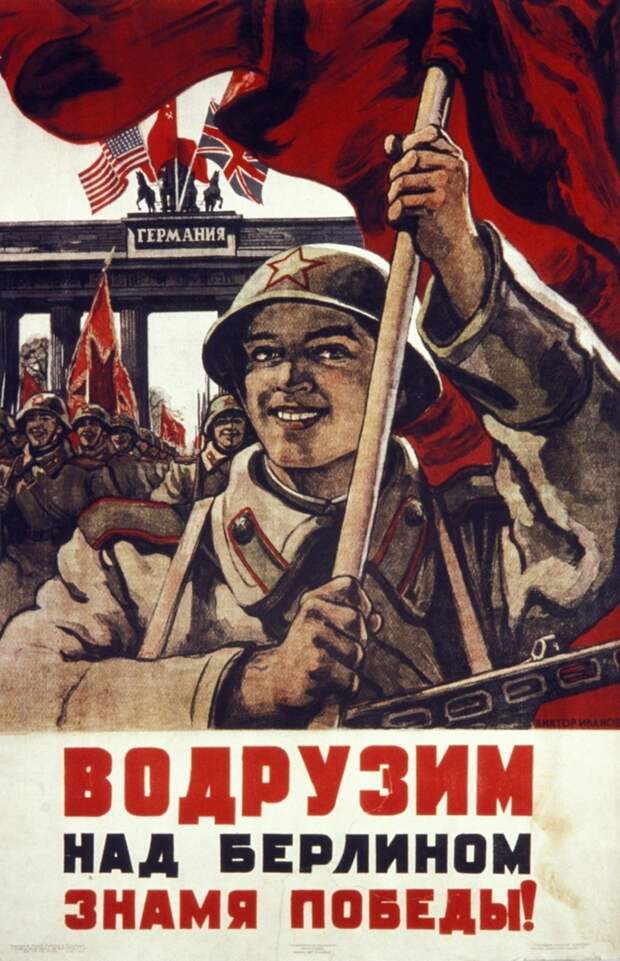 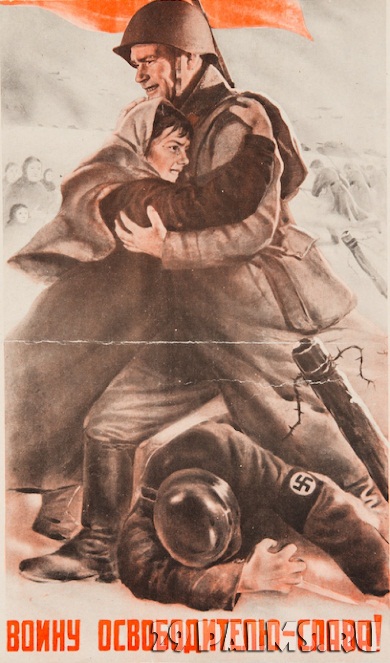 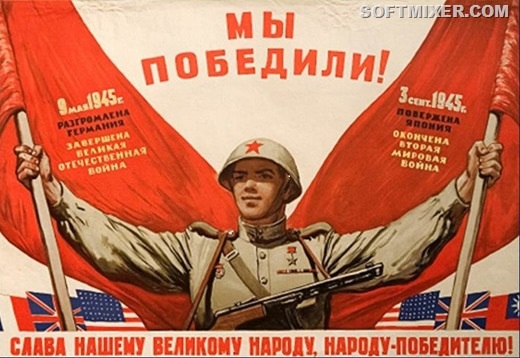 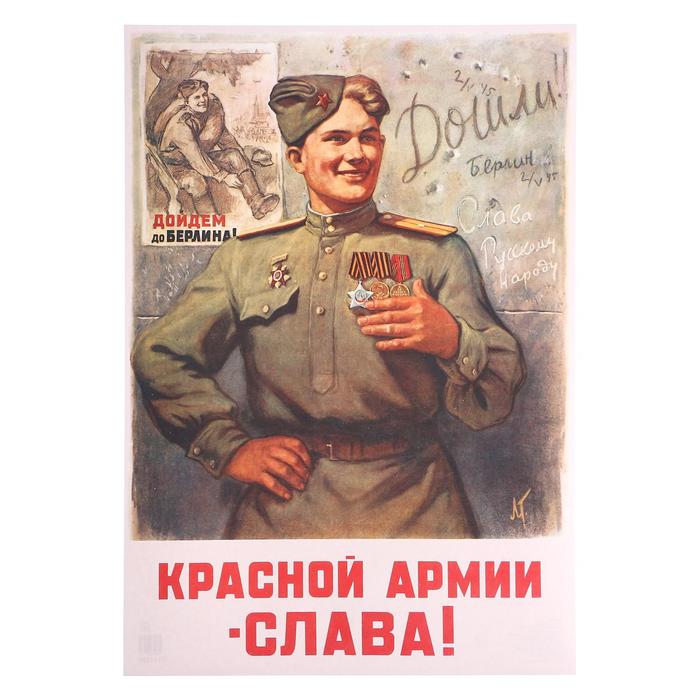 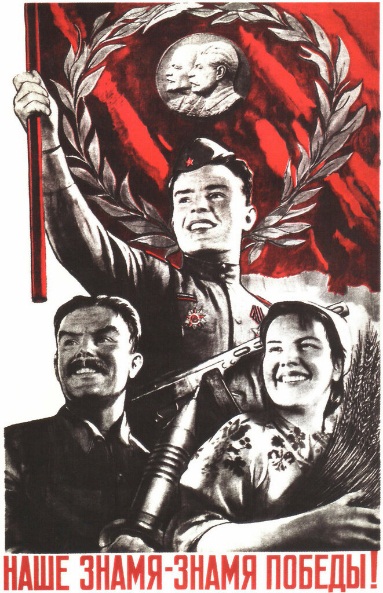 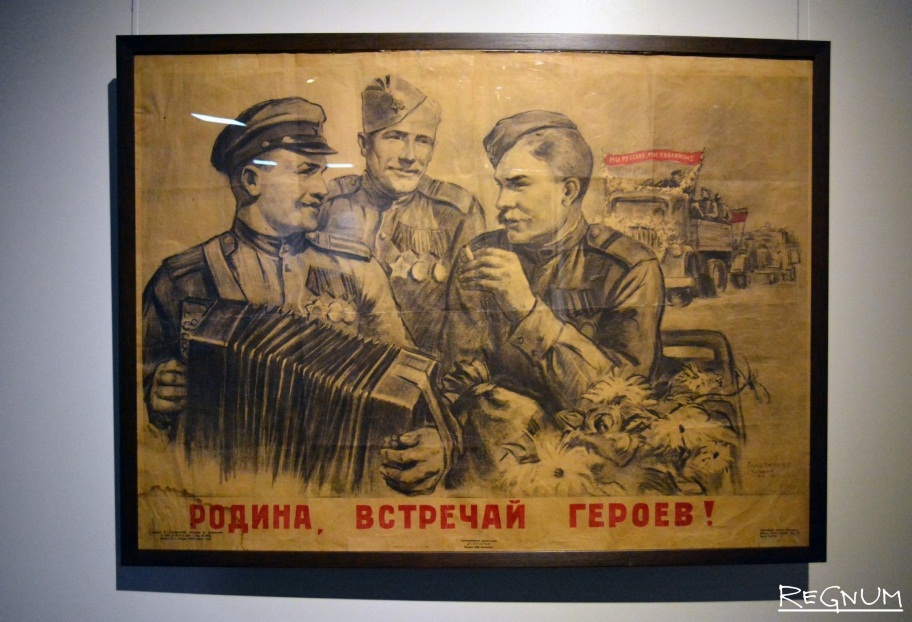 Лучшие художники страны В.Корецкий, Л. Голованов, В. Дени, Кукрыниксы, И.Тоидзе, А. Самохвалов, Д. Шмаринов создавали плакаты, которые являлись мощным средством агитации и пропаганды, воздействующим на сознание и настроение людей. Плакат рождал необходимые для войны гнев, ярость, ненависть – и в то же время, любовь к семье, которой угрожает враг, к родному дому, к Родине.

        Книги из отдела социально – гуманитарной литературы, корп. Б, ауд. 407
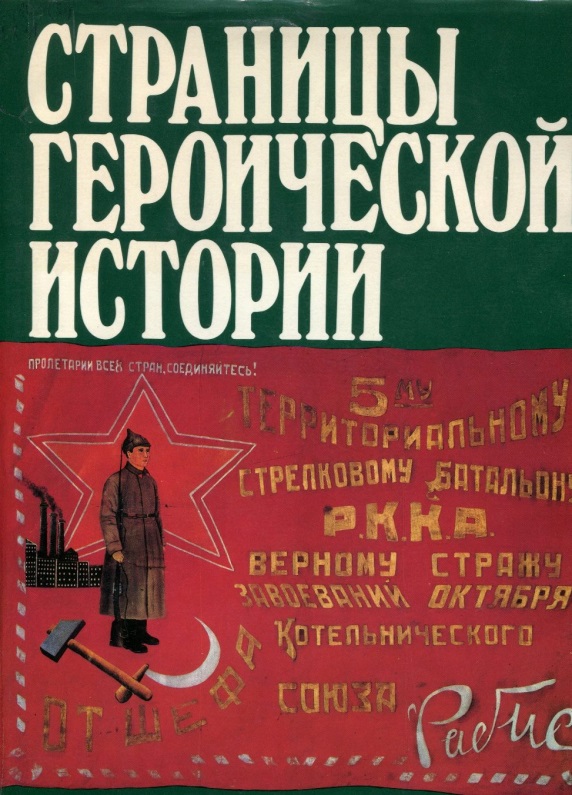 Страницы героической истории. Изобразительное искусство в Центральном музее Вооруженных Сил СССР : альбом. – М. : Сов. худож., 1988. – 175 с.



Свиридова И. А. Виктор Николаевич Дени / И. А. Свиридова. – М. : Изобразительное искусство, 1978. – 206 с.
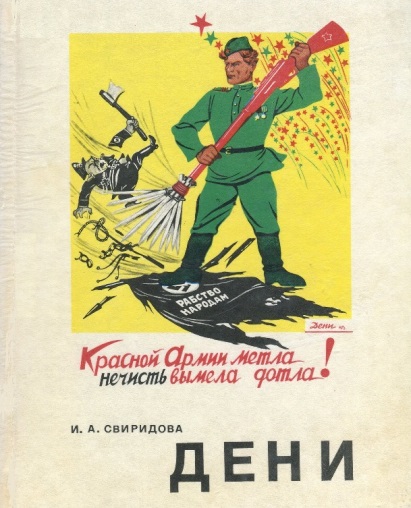 ( источник заимствования музыки: https://lightaudio.ru/)